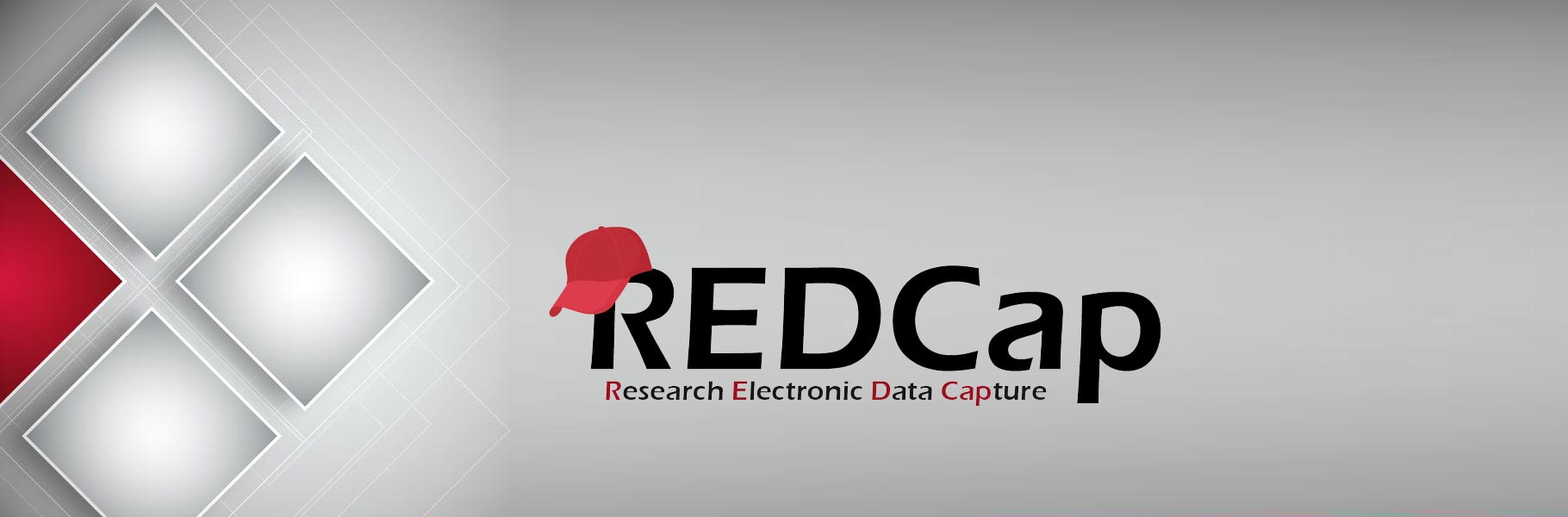 REDCap at Children’s Hospital of Philadelphia
Multi-Language Management
A built-in REDCap feature that enables translation in multiple languages of the “User Interface” for both data entry forms and survey display items, alerts and ASIs.
What is Multi-Language Management (MLM)?
Useful for all study teams looking to increase inclusivity and diversify participation in their studies.
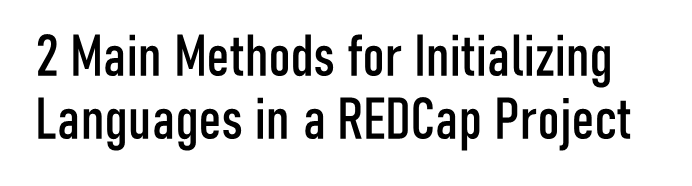 MLM Configuration
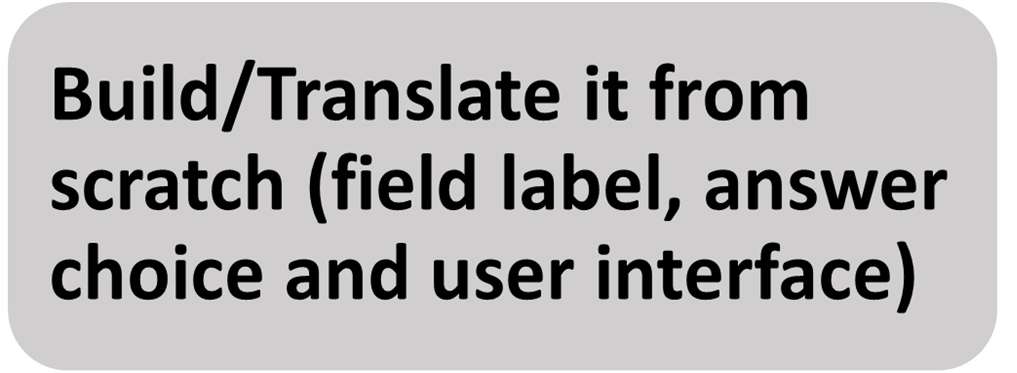 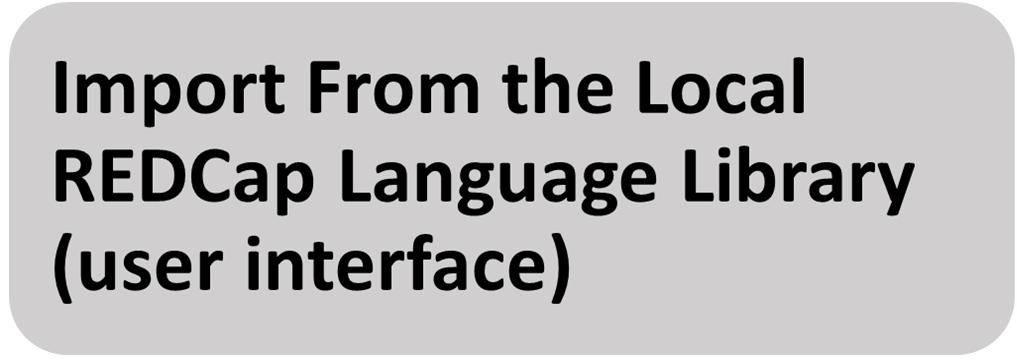 MLM DOES NOT auto-translate your REDCap project-specific language
MLM: Location
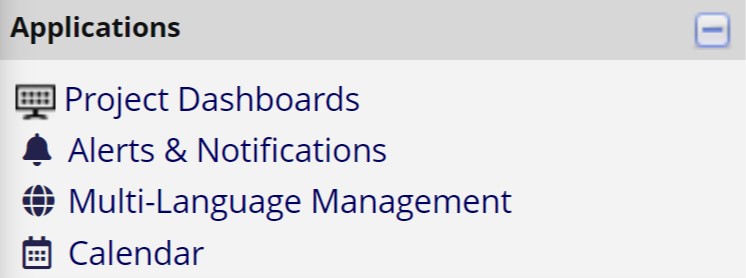 MLM feature is located under the “Application” tab on the left hand side of the REDCap screen.
MLM is only visible for users with “Project Design and Setup” rights
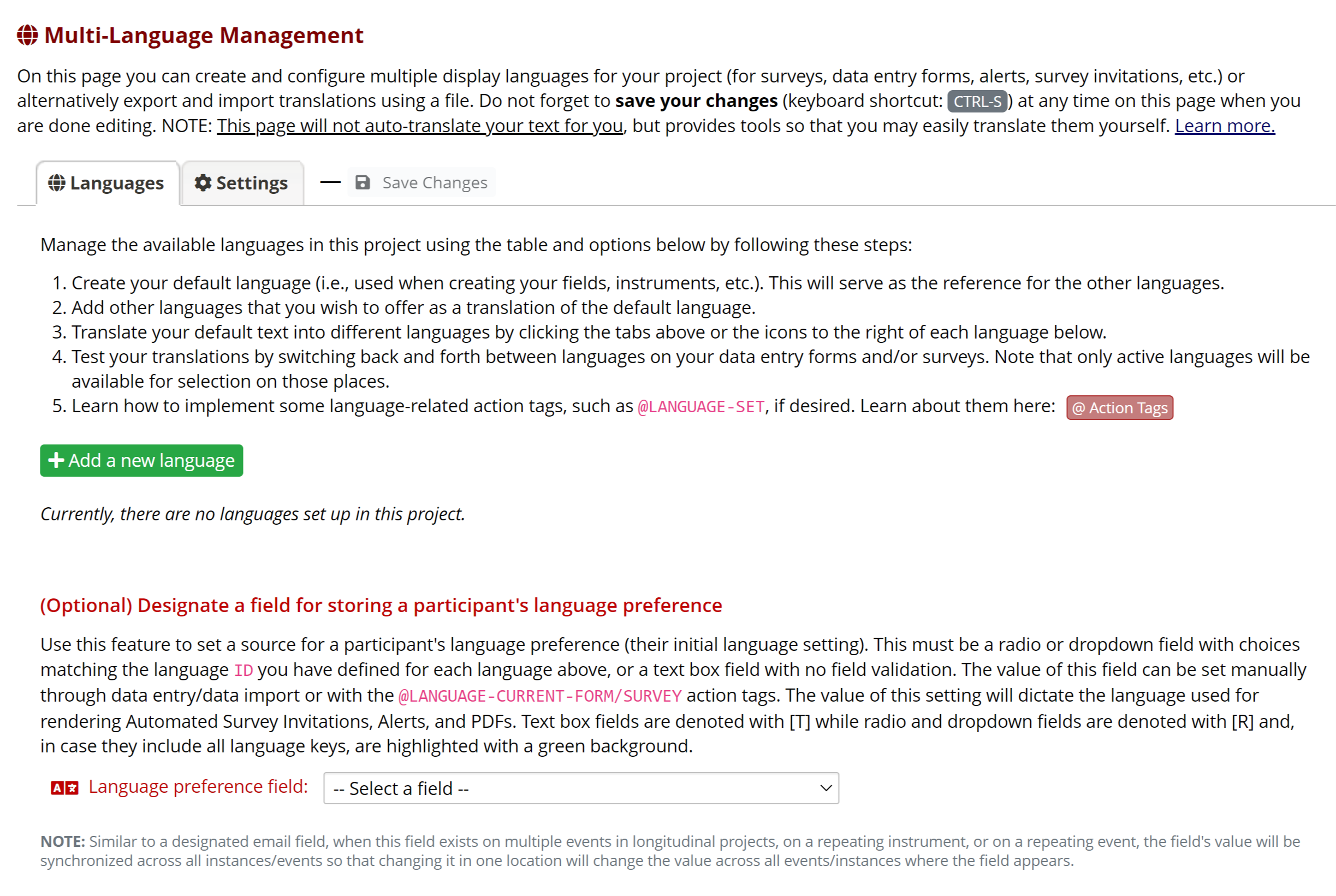 MLM: Setup Page
Add default language first: the default language is the language that is shown when no user language preference is found.
Method 1: Translate from scratch *** STANDARD REDCap Implementation ***
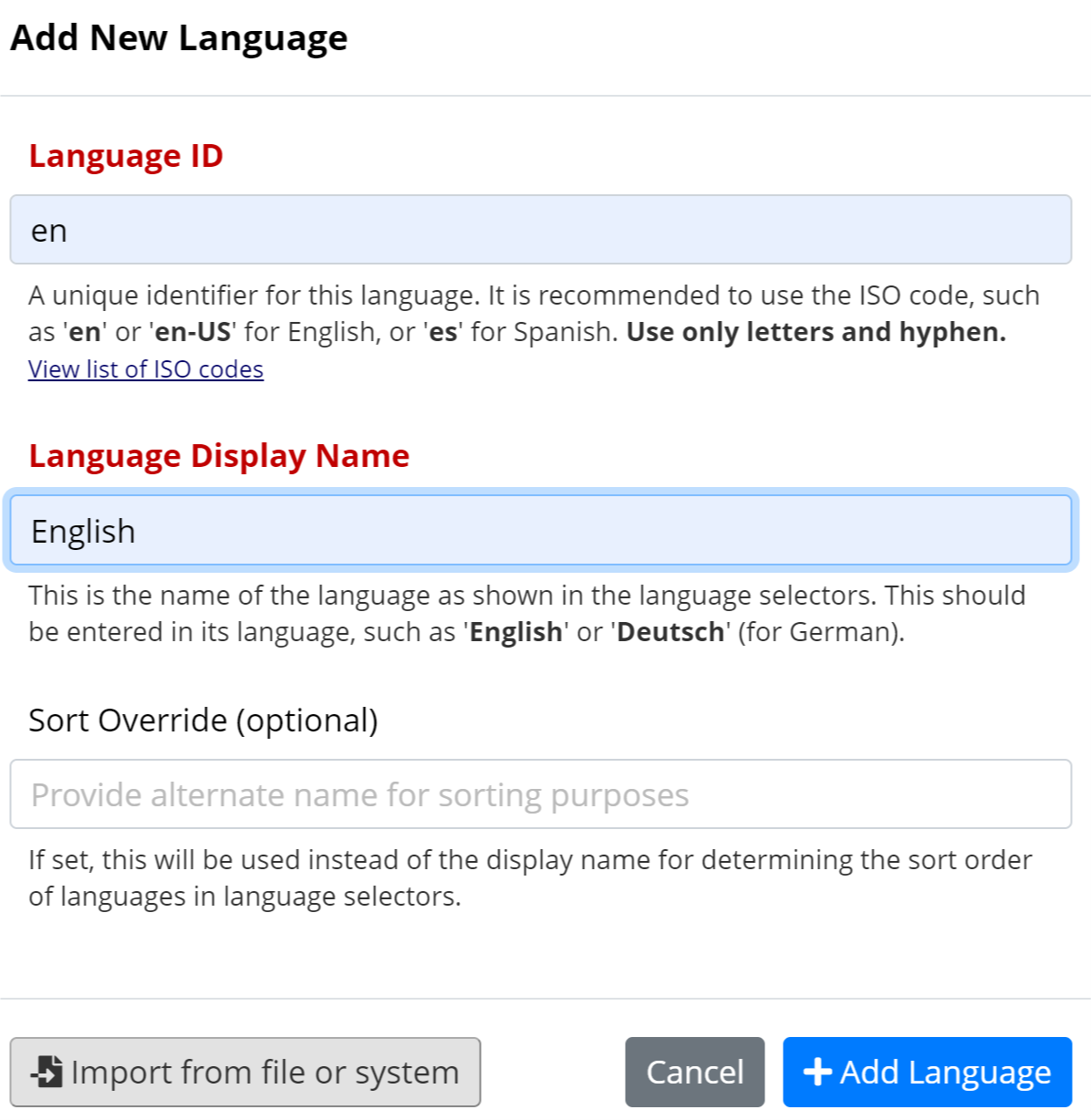 Click on “View list of ISO codes” to find your language ISO code


Type the language name you would like displayed for participants 


To finish adding the new language click on “Add Language”
MLM: Add a new language
Method 2: Import from REDCap Library ***ONLY translate user interface***
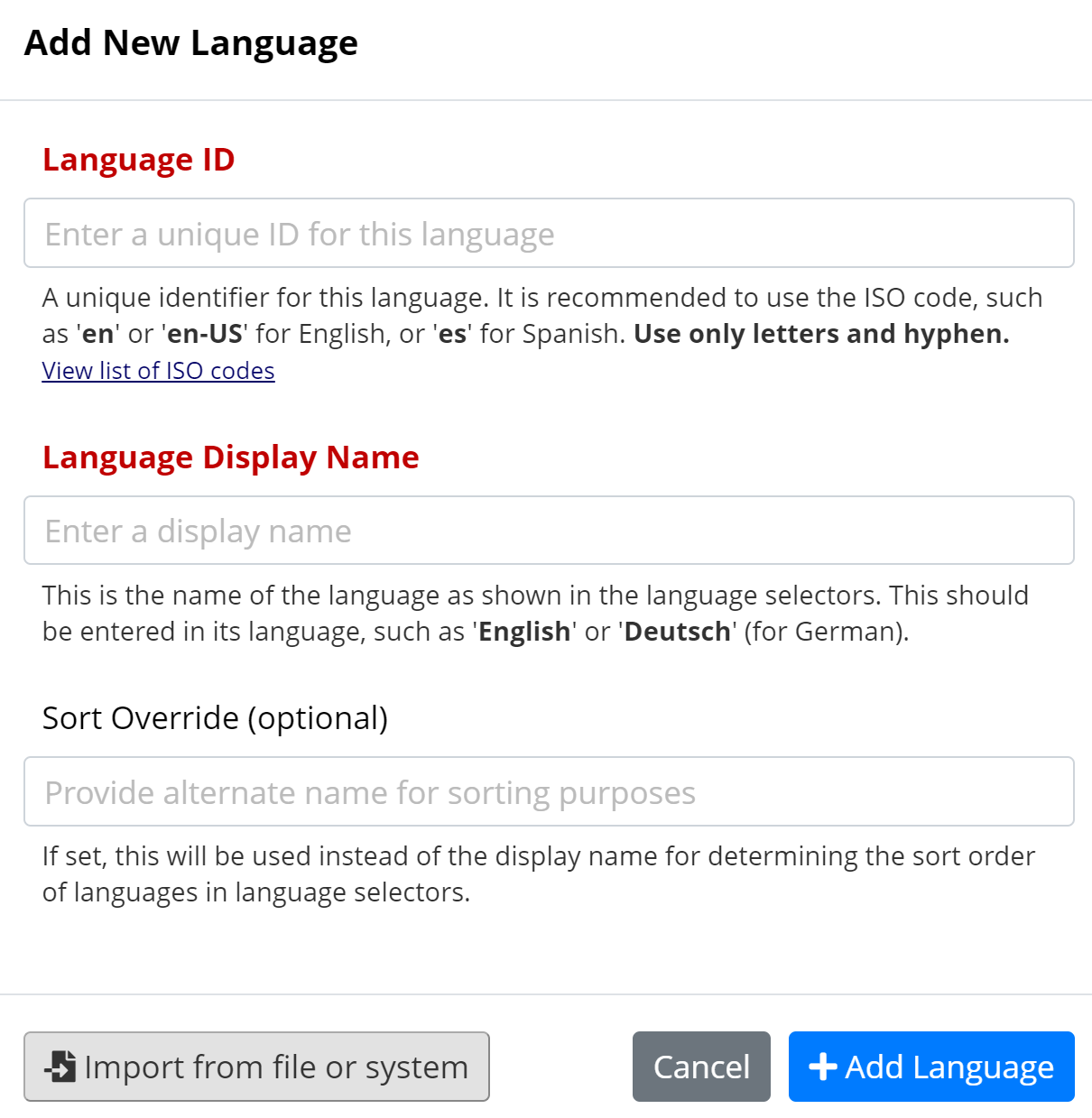 Click on “Import from file or system” to select from available languages to translate the user interface only
MLM: Add a new language
Method 2: Import from REDCap Library ***ONLY translate user interface***
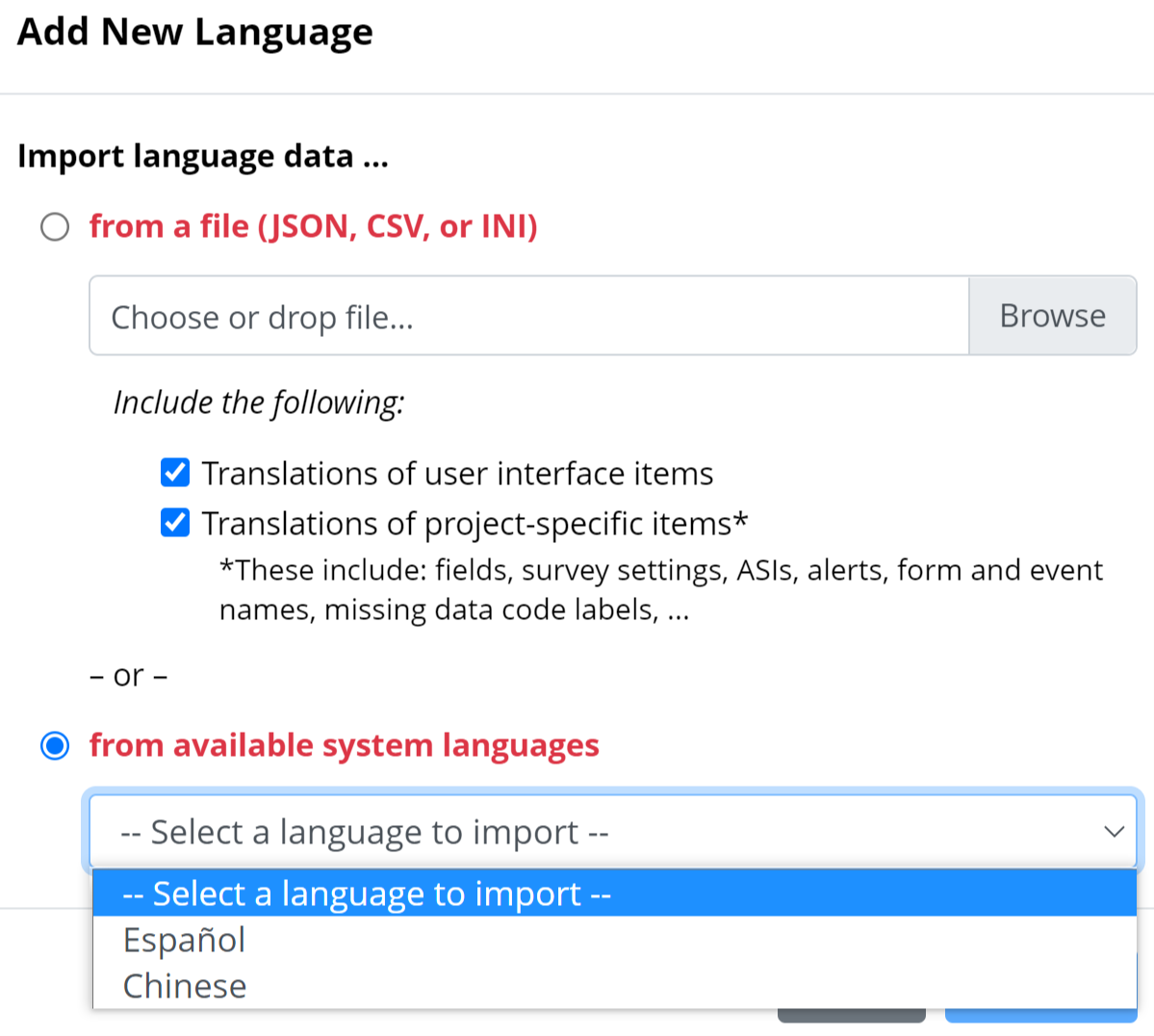 Choose to select “from available system languages”
MLM: Add a new language
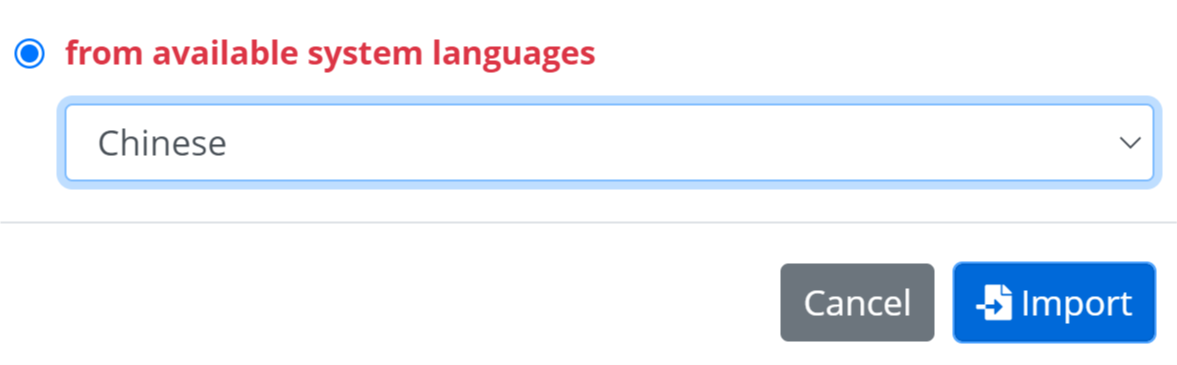 Method 2: Import from REDCap Library ***ONLY translate user interface***
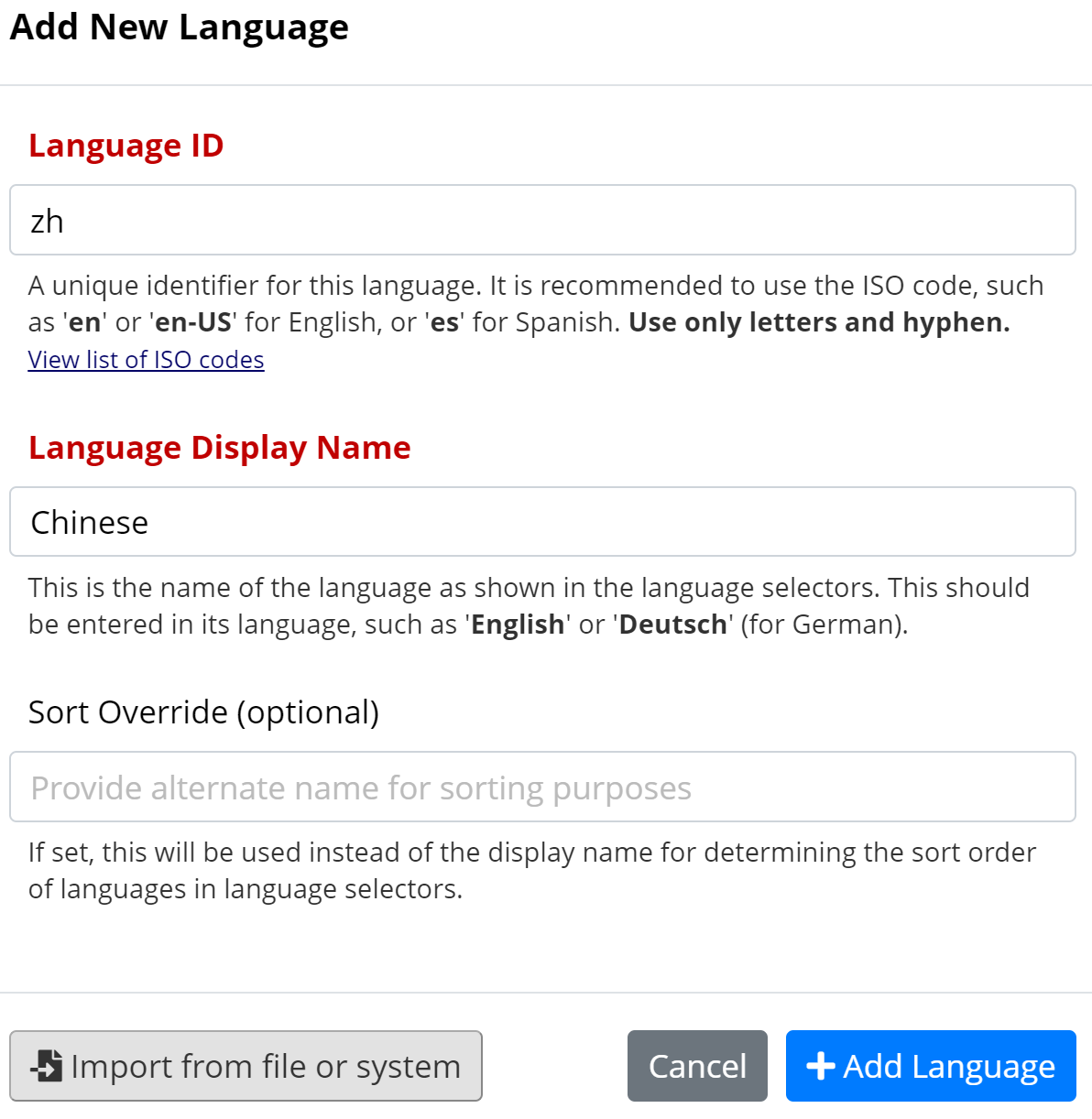 MLM: Add a new language
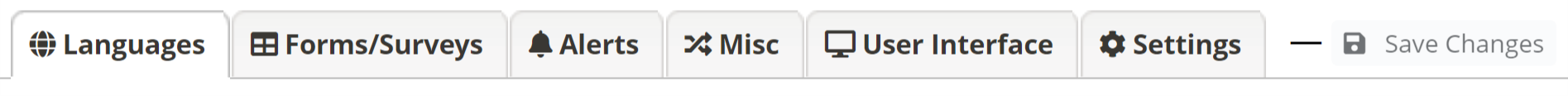 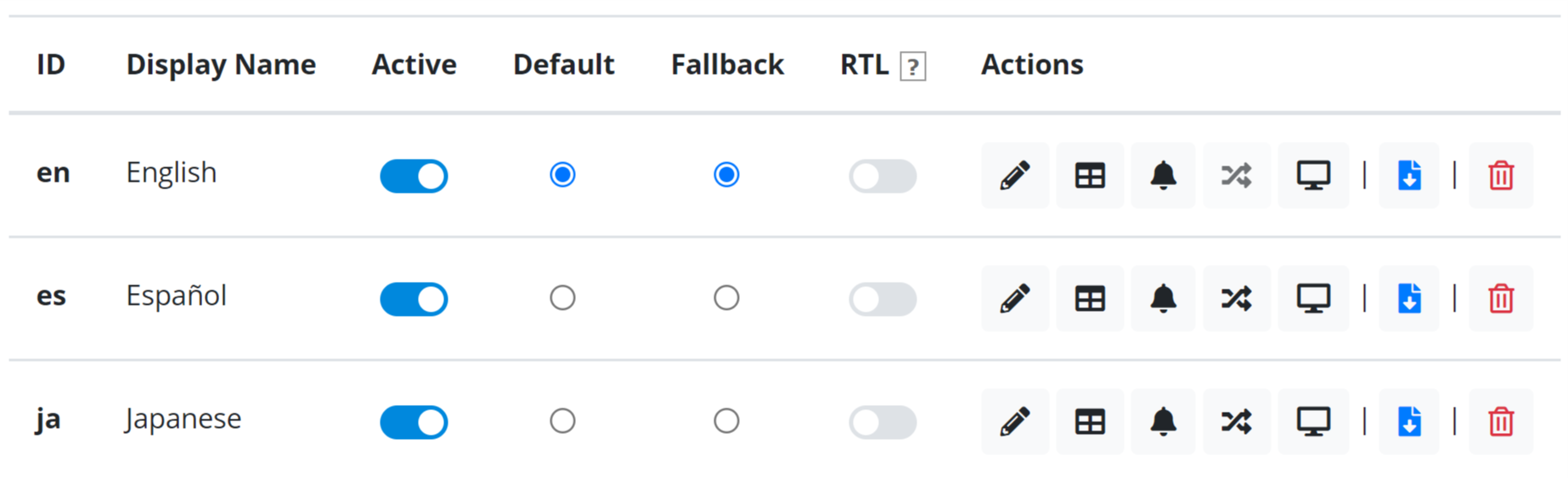 MLM: Add a new language
Active = turning on and off the languages that can be chosen for translation by user or participant
Default = language shown when there is no preferred language chosen
Fallback = is the language displayed when there is no translation available
RTL (RIGHT TO LEFT) = languages read from right to left such as Arabic or Hebrew
Actions = translate, edit, export or delete languages (same as tabs above)
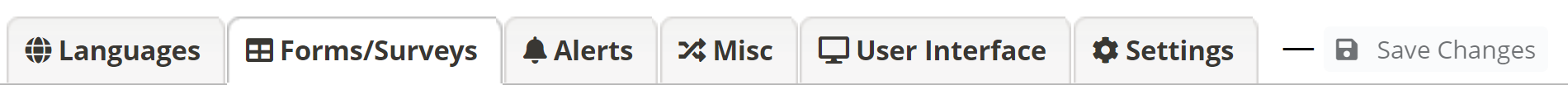 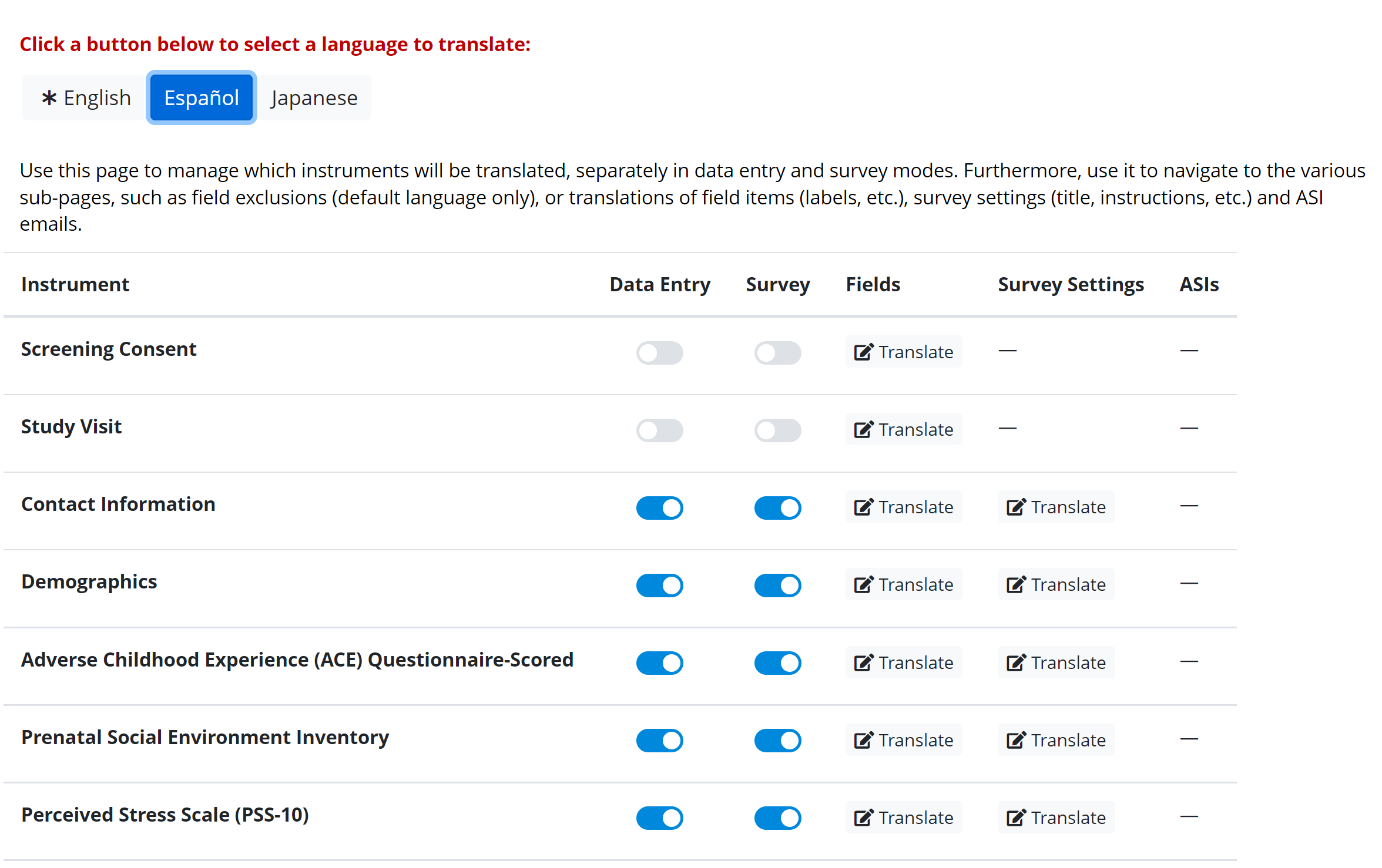 MLM: Translating from scratch
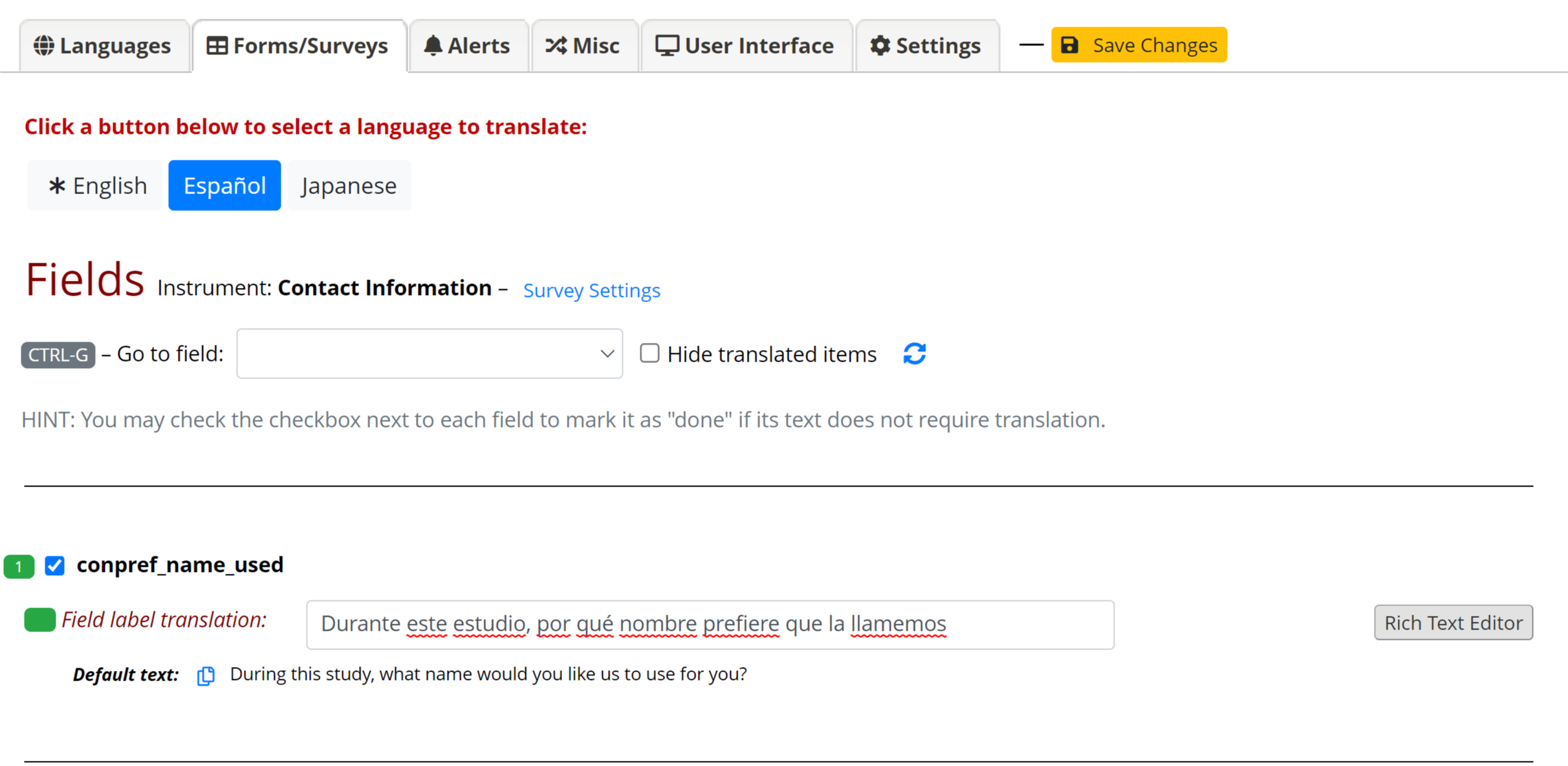 MLM: Translating from scratch
Variable name
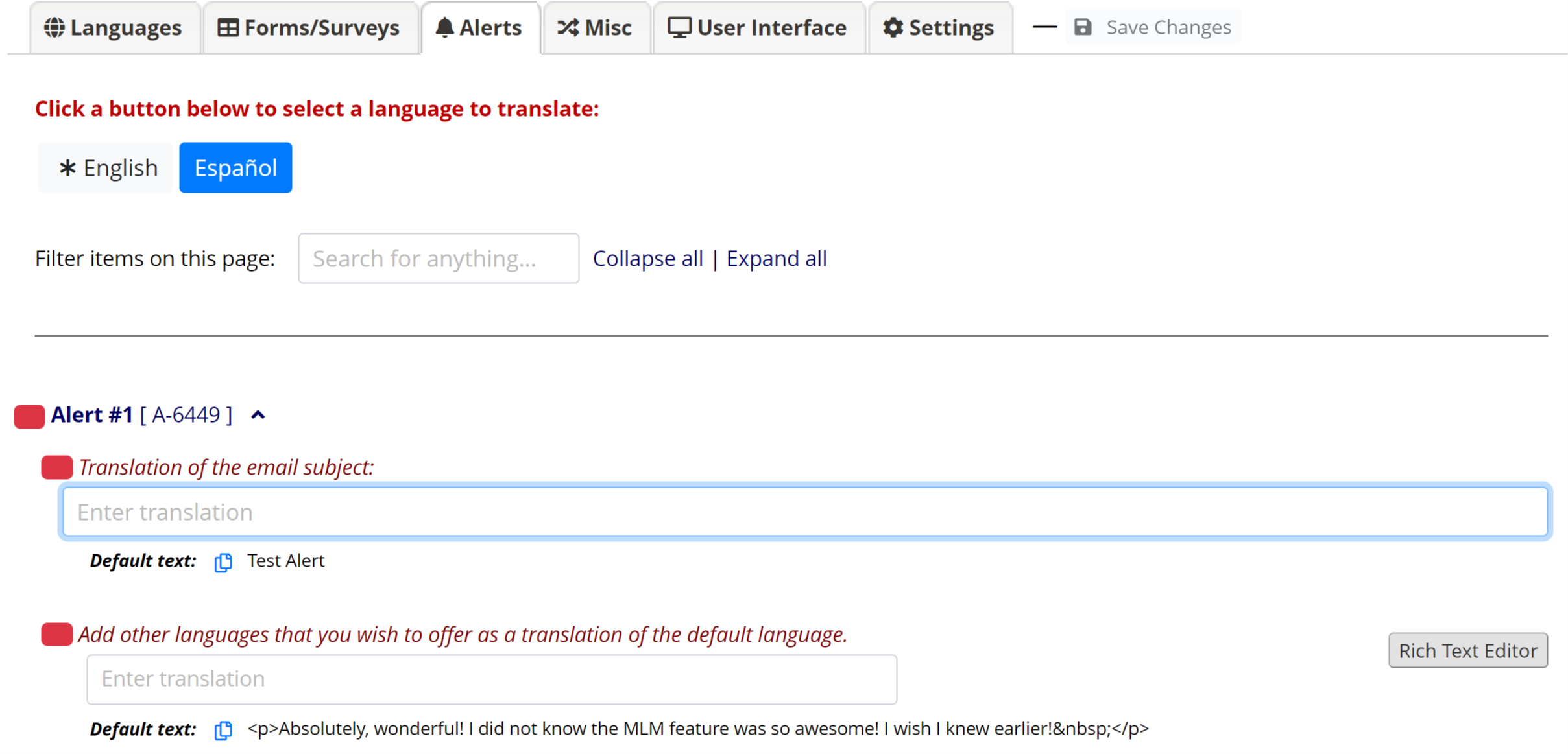 MLM: Translating Alerts
Make sure to copy all html, piped or field embedded variables into the translation text
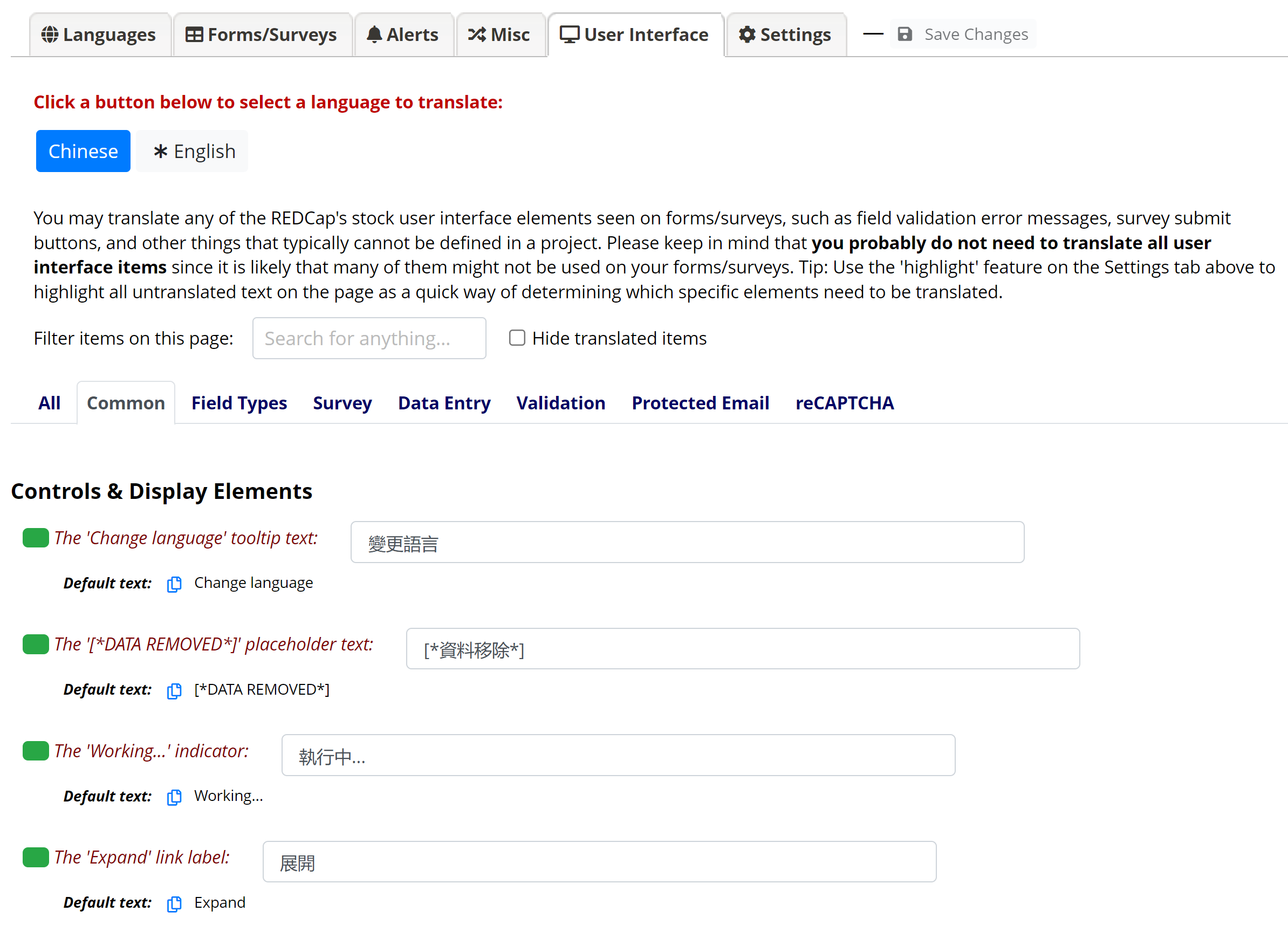 MLM: Translating User Interface
Go back to list of languages and choose the language file needed for export here
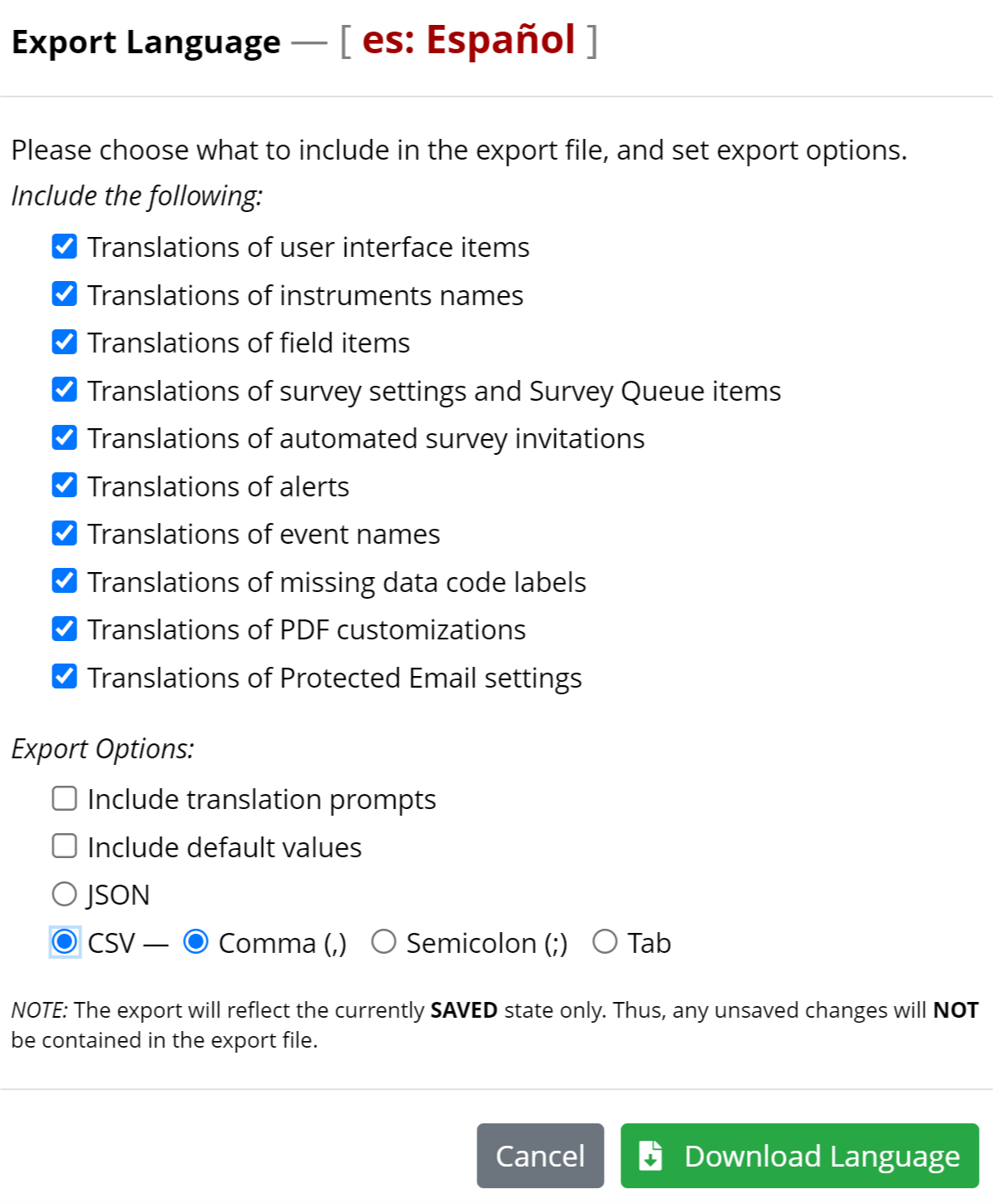 MLM: Exporting a Language
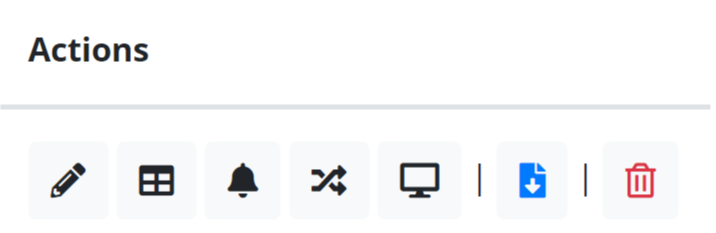 Export language file as either a JSON or CSV
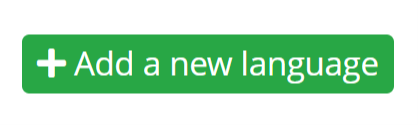 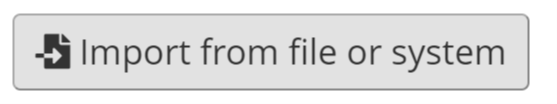 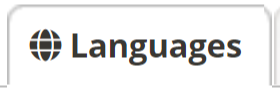 MLM: Importing a Language
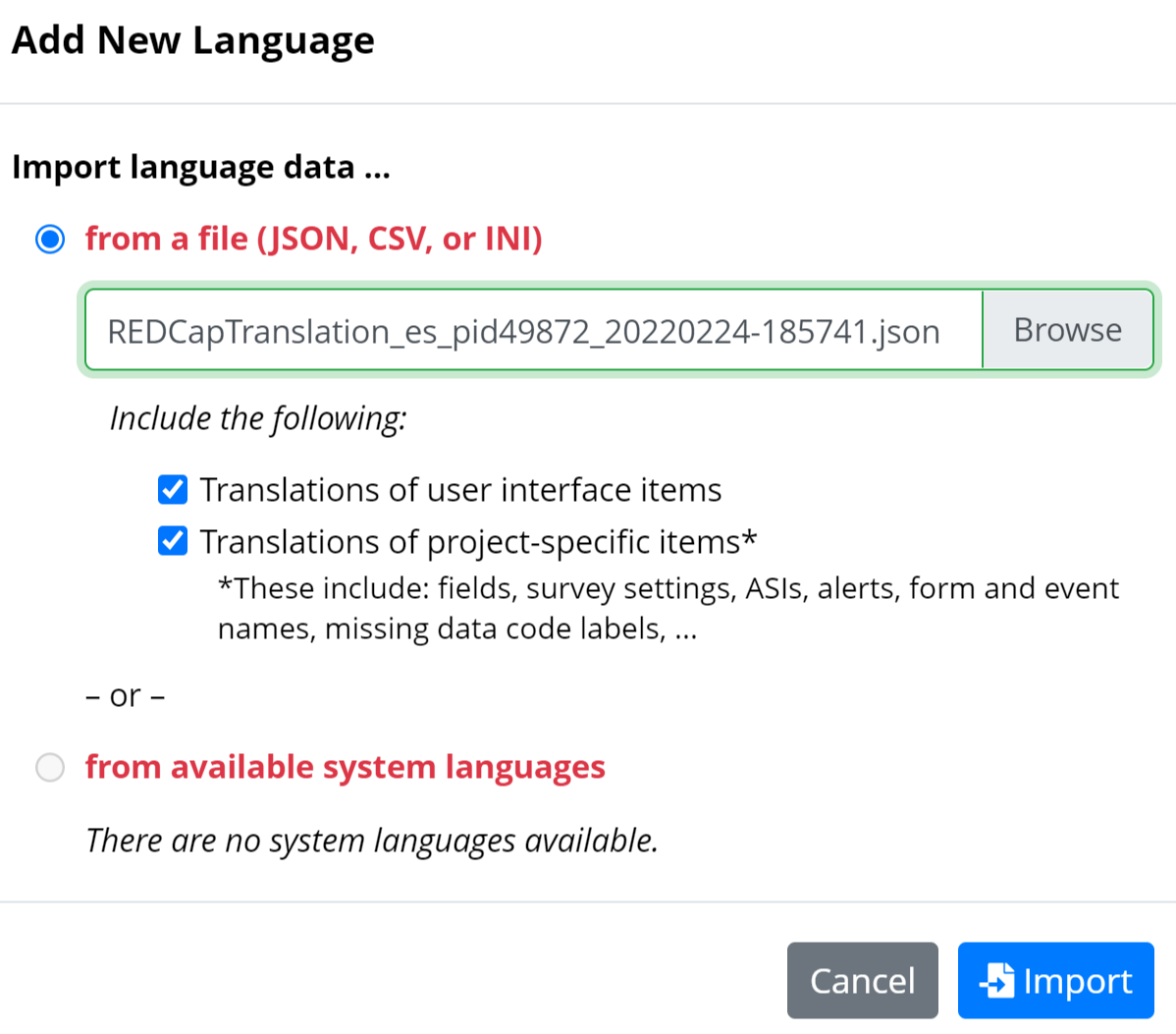 Import the new language file here.
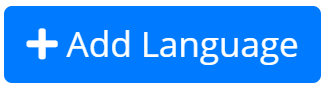 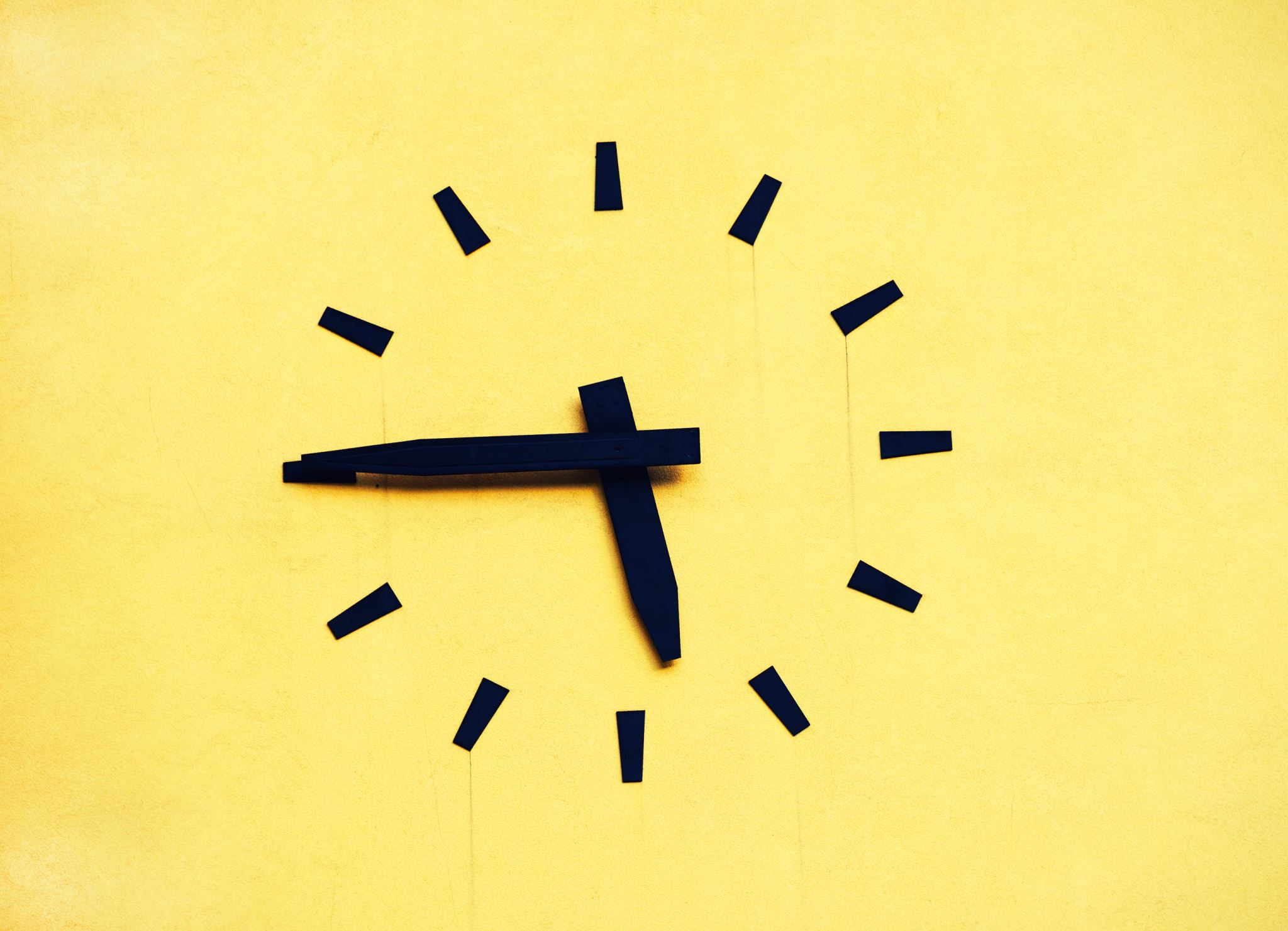 DEMO TIME
MLM: CHOP Language Services